オープンデータリーダ育成研修
テストとアンケート
オープンデータリーダ育成研修
テスト
テスト用のURLをパソコンあるいはスマートフォンで開いてください
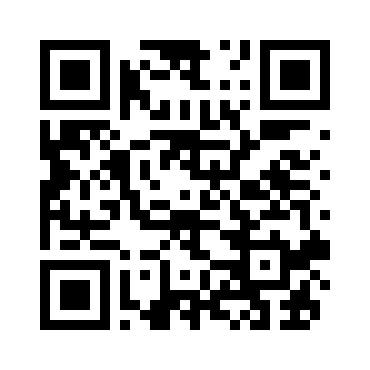 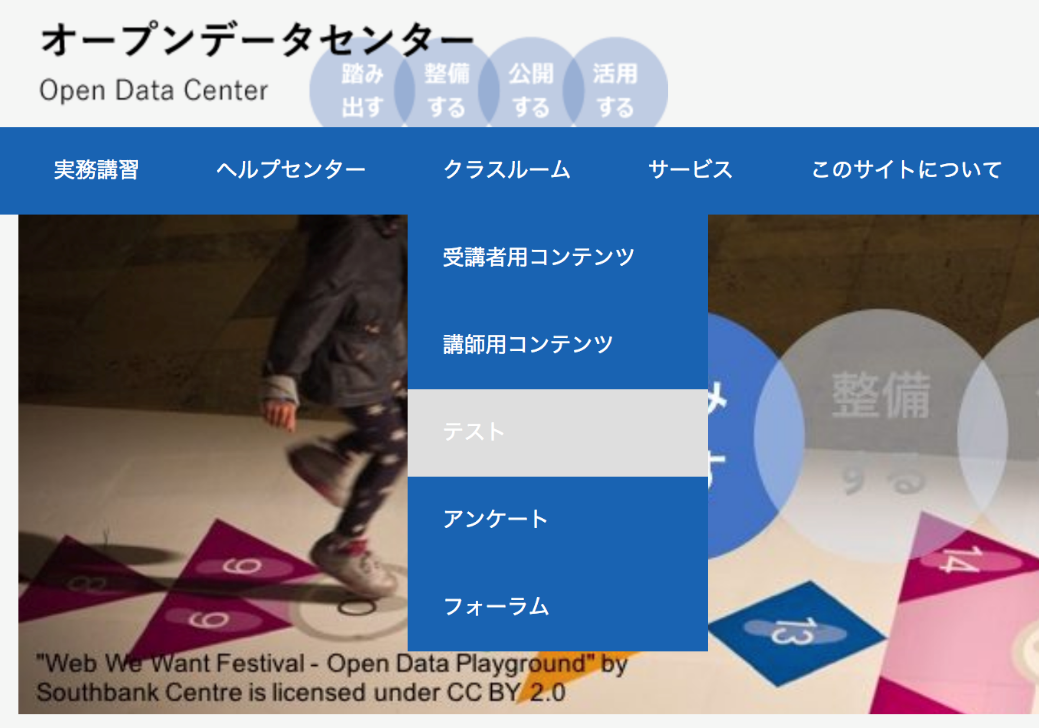 https://odc.bodik.jp/test
2
オープンデータリーダ育成研修
テスト
オープンデータリーダ育成研修の受講者専用のユーザー名とパスワードでログインしてください
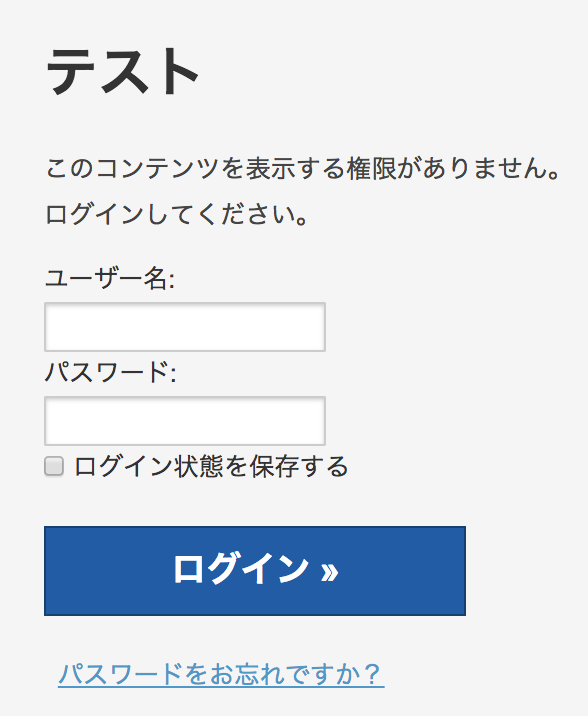 ユーザー名
leadern

*nは受講者番号です
ex. leader1
パスワード
*研修会場でご連絡します
3
オープンデータリーダ育成研修
テスト
団体名、受講者番号を記入してから、各問題に回答をします。すべての問題に回答してから「回答」ボタンをクリックしてください。7割以上正解すると合格です。
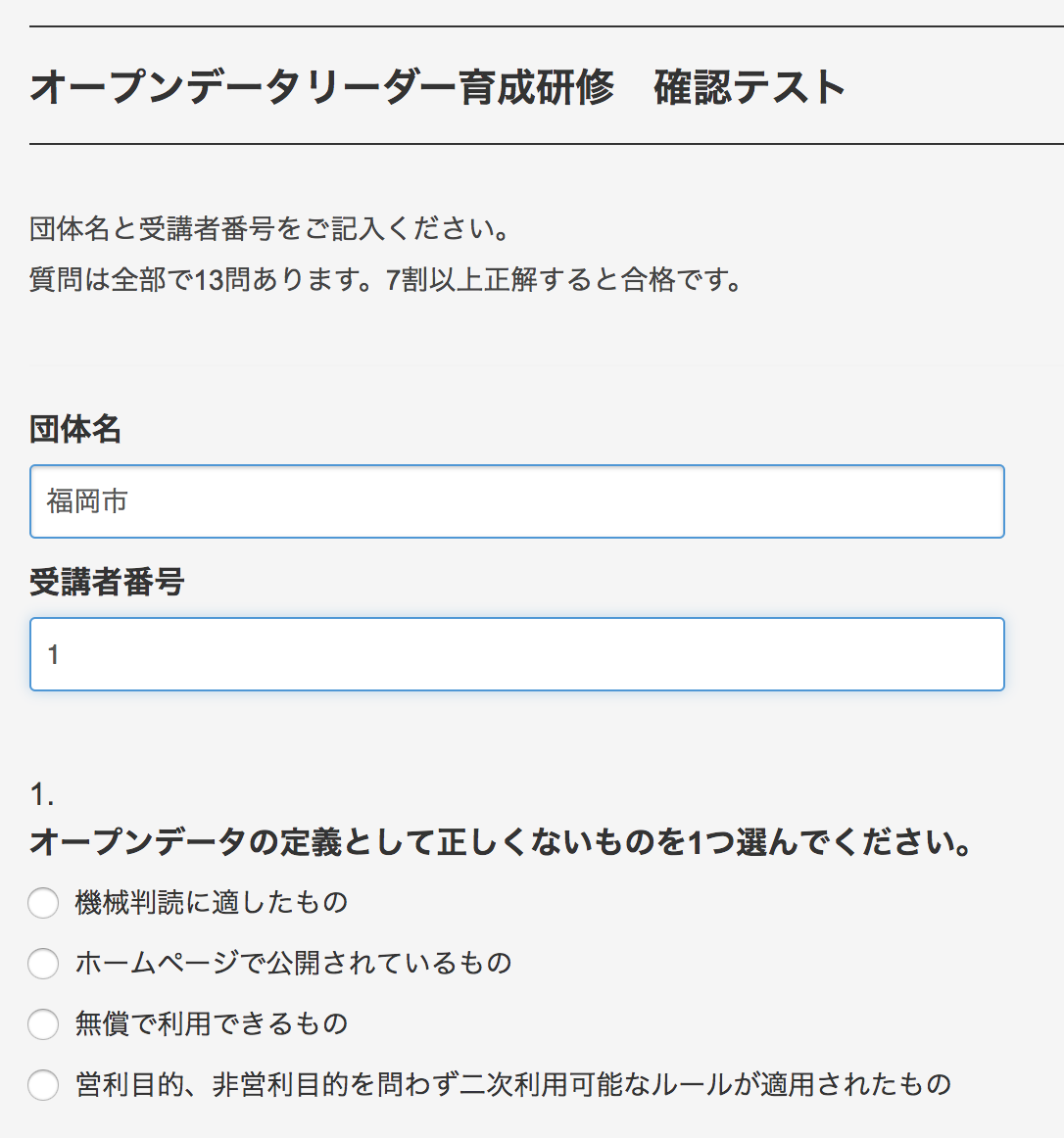 7割以上正解すると合格です
最後に回答ボタンを
クリックします
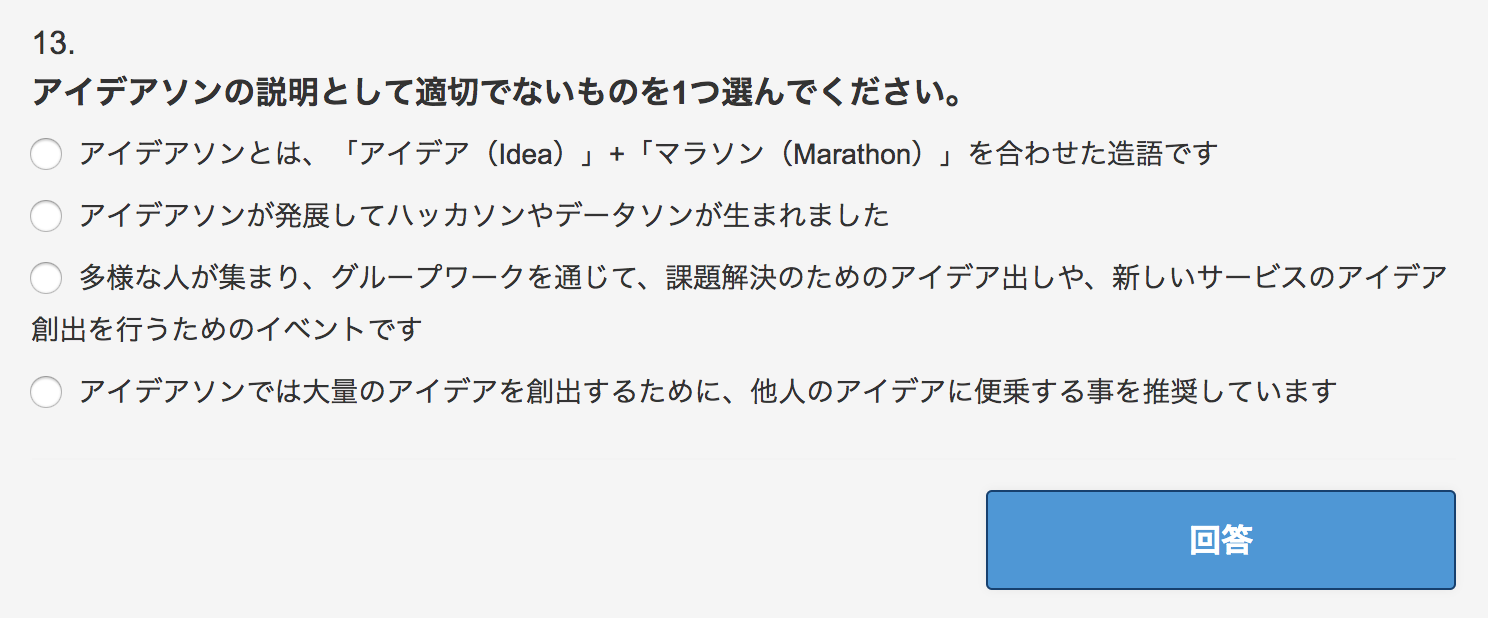 4
オープンデータリーダ育成研修
テスト
正解率70パーセント以上が合格となります。間違った問題については「解説」を参考に確認してください
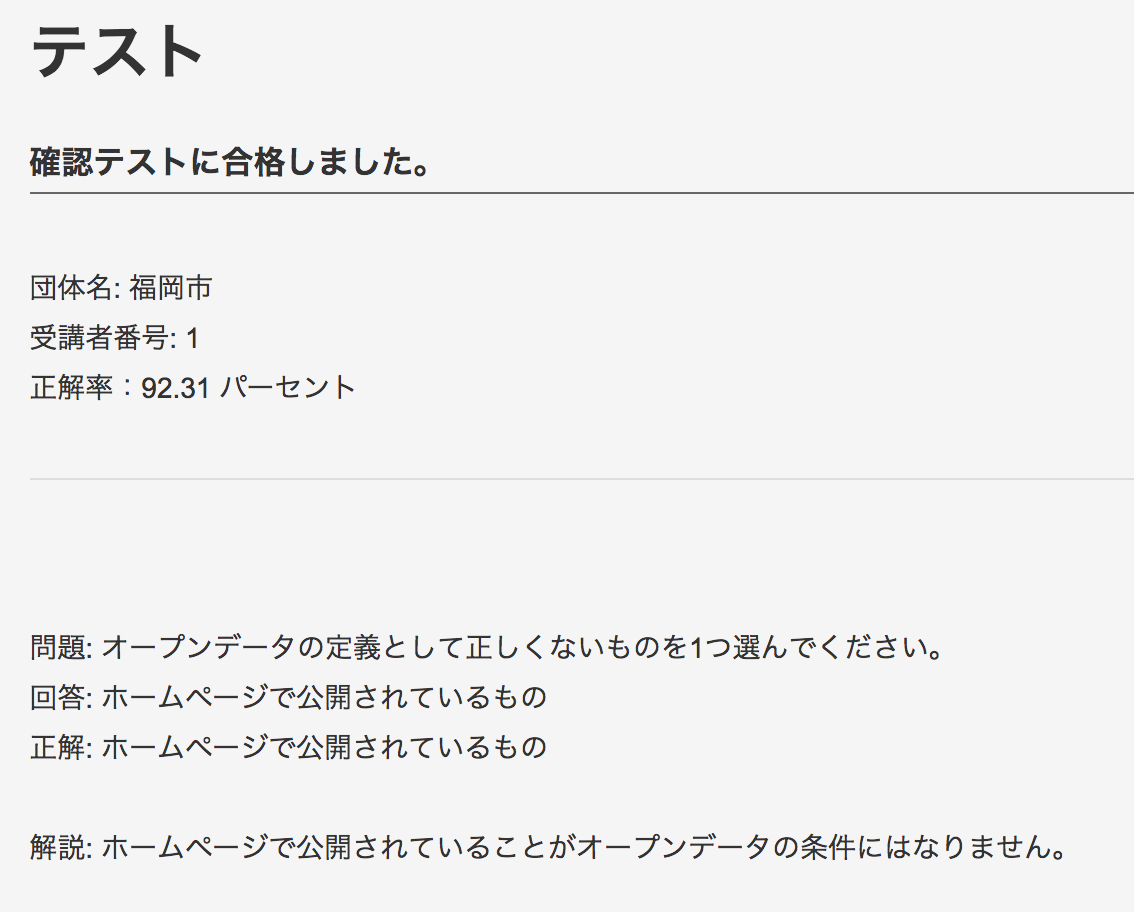 7割以上正解すると
合格です
「回答」と「正解」が一致して
いない問題は、「回答」が
間違っています。「解説」を
参考に確認してください。
5
オープンデータリーダ育成研修
テスト
テストが不合格になった場合には、合格するまで再テストを受けてください。7割以上正解すると合格です。テストは何回でも受けられます
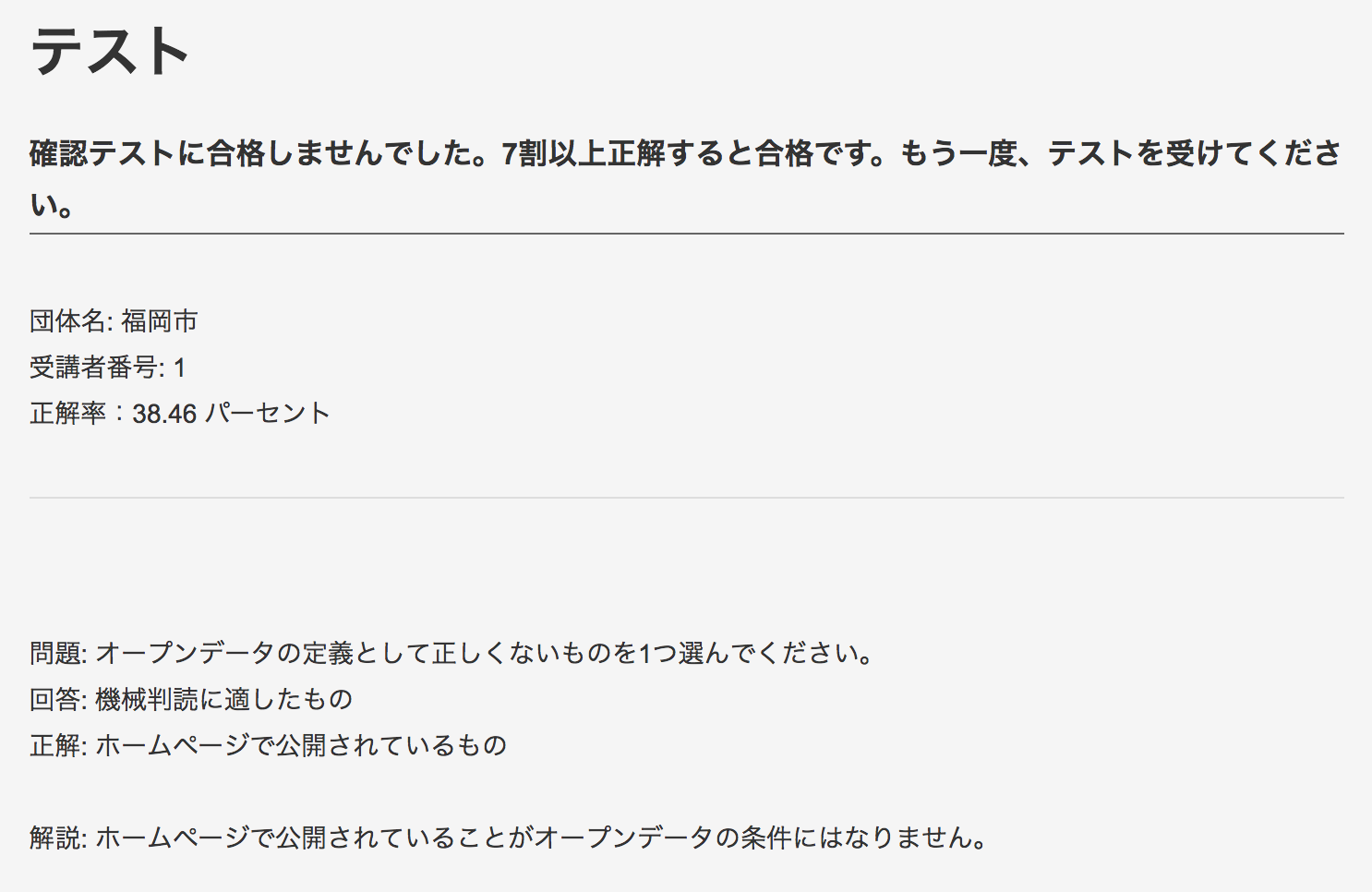 7割以上正解すると
合格です
「回答」と「正解」が一致して
いない問題は、「回答」が
間違っています。「解説」を
参考に確認してください。
6
オープンデータリーダ育成研修
アンケート
テストに合格したら、次はアンケートに進んでください
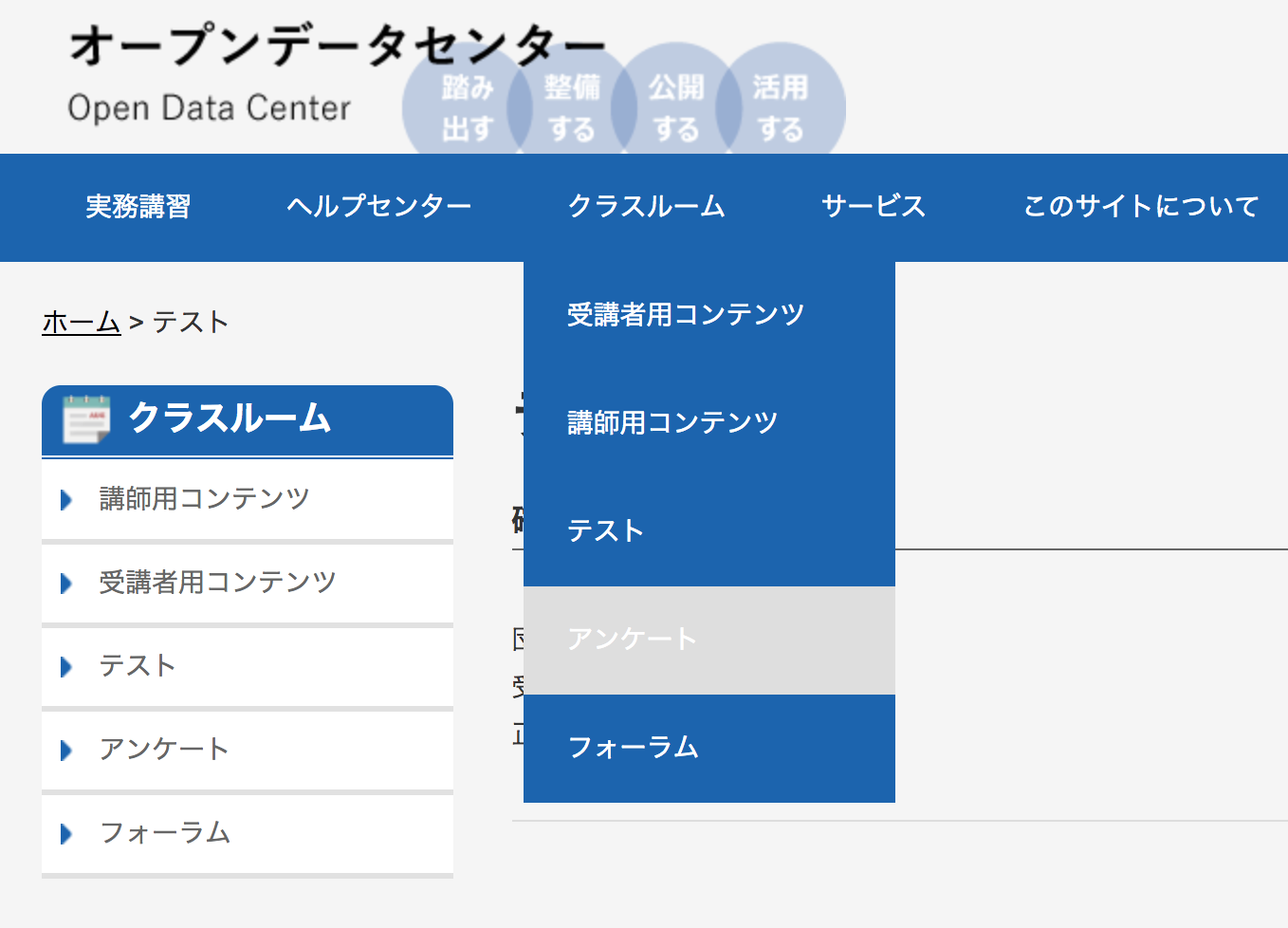 テストに合格したら、
アンケートに進んでください
7
オープンデータリーダ育成研修
アンケート
団体名、受講者番号を記入してから、アンケート項目に回答をします。*がついた項目には必ず回答し、最後に「回答」ボタンをクリックしてください
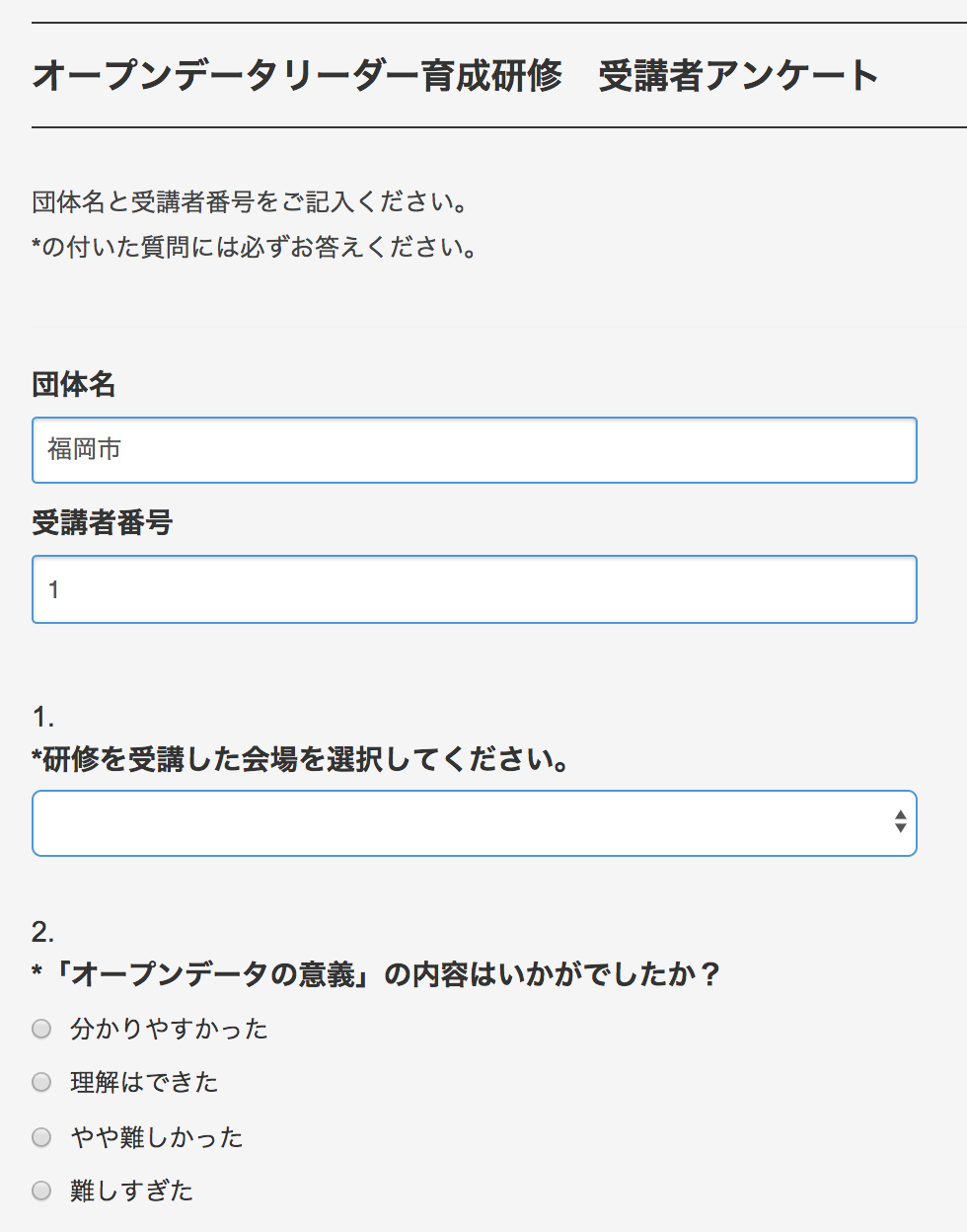 *の付いた項目には
必ず回答してください
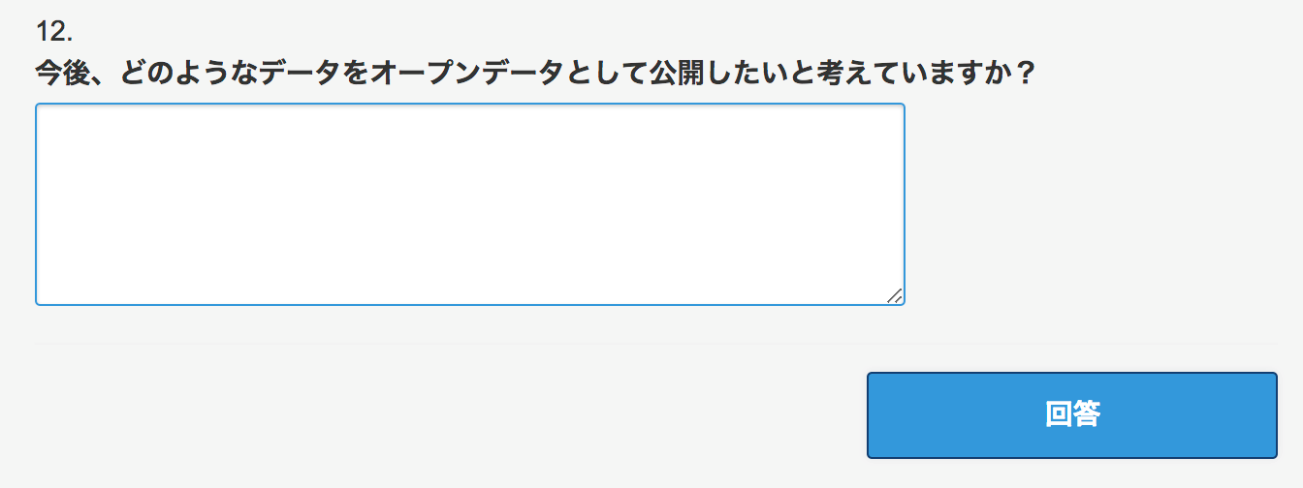 最後に「回答」を
クリックしてください
8
オープンデータリーダ育成研修
アンケート
テストとアンケートが終了したらログアウトしてください
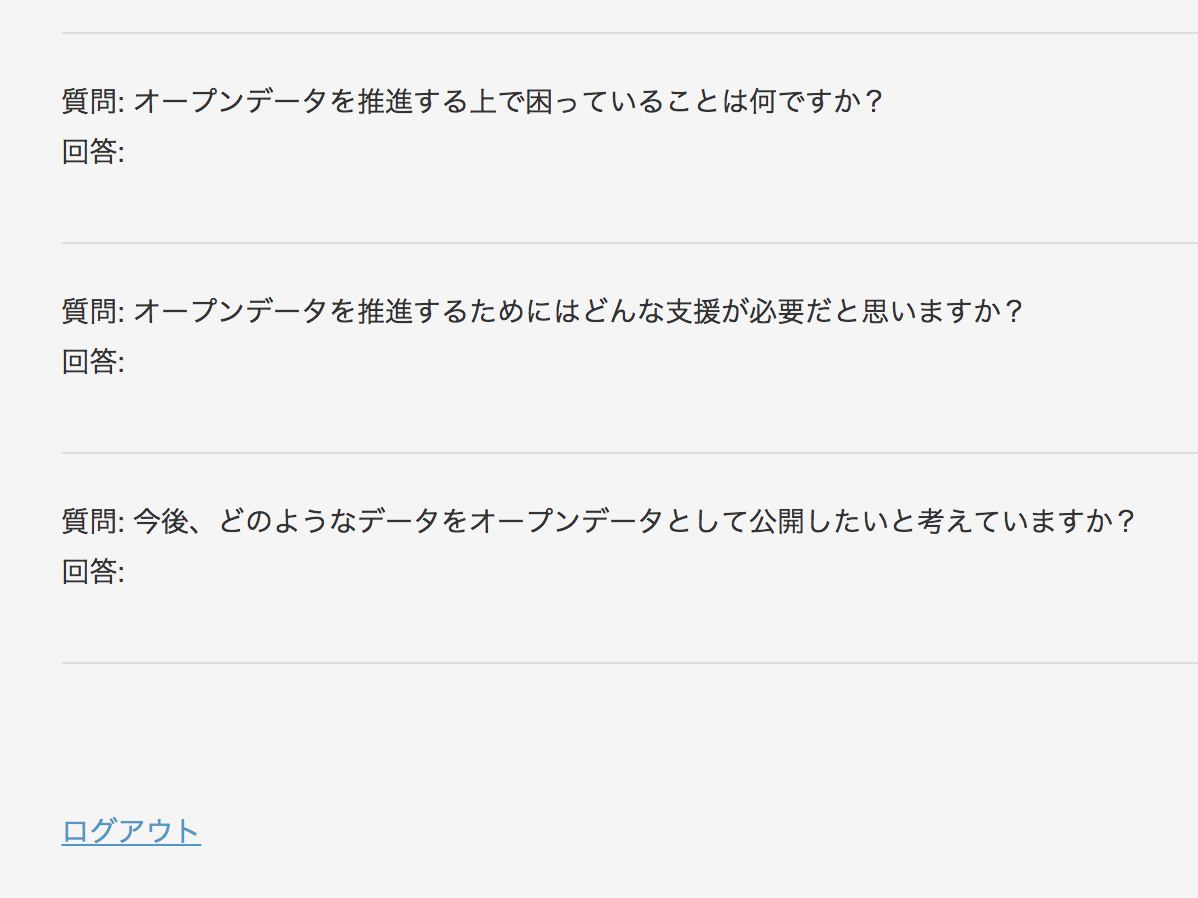 テストとアンケートが終了したら、
ログアウトしてください
9
END
オープンデータリーダ育成研修
テストとアンケート
15